Запорізький національній університет
Кафедра хімії
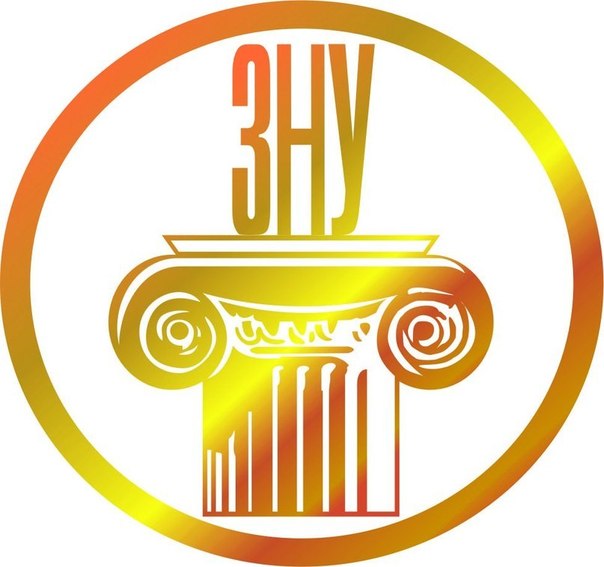 Лекція №3Метод активного прямого пошуку роботи. Пошук роботи за допомогою резюме
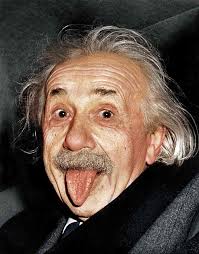 Лектор доц., к.б.н. Корнет М.М.
План
Резюме як основний документ особистості, що зайнмається пошуками роботи. Загальні вимоги до написання резюме. 
Види резюме: хронологічне та функціональне; резюме комбінованого типу; резюме в форматі відео- презентації. 
Правила складання супровідного листа до резюме і його розсилання.
Складання особистого резюме на комп’ютері та розміщення його на офіційному сайті вищого навчального закладу.
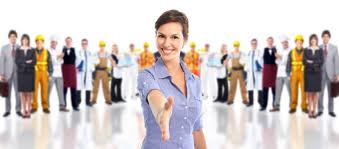 Метод активного прямого пошуку роботи
Ви визначаєте перелік підприємств, що можуть бути вам цікаві як потенційні місця роботи, знаходите їхні координати і починаєте розсилати резюме. 
Можна заздалегідь спробувати з’ясувати, хто конкретно там відповідає за добір персоналу, і відправити конкретнішу інформацію. 
Такий спосіб знаходження роботи активно практикують за кордоном, де він й отримав відповідну особливу назву.
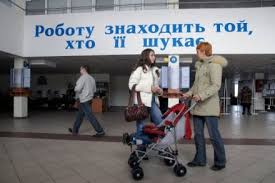 Як шукати роботу за допомогою резюме?
Загальні вимоги до написання резюме. Його часто плутають з CV (Curriculum Vitae, з латини – "лінія життя"). Це аркуш паперу. Він стає надзвичайно важливим у процесі пошуку роботи. Давайте з’ясуємо, як правильно писати резюме і як за його допомогою шукати роботу.
Вашого потенційного роботодавця майже не цікавить, де і як Ви вчились, а те, що Ви вмієте робити. Саме це він і порівнюватиме з тим, що Вам необхідно буде робити на робочому місці. І тут не стільки суттєвим є наявність великого досвіду роботи.
Складене резюме визначає, відбудеться чи ні у Вас зустріч із людиною, яка займається добором кандидатів на вакансію, що Вас зацікавила. Вибір між “на жаль, ні”, “на жаль, але матиму на увазі” і “запрошую на зустріч” може бути зроблений за максимально короткий термін – два-три десятки секунд! Ви можете допомогти зробити цей вибір на Вашу користь. Тому резюме треба скласти правильно.
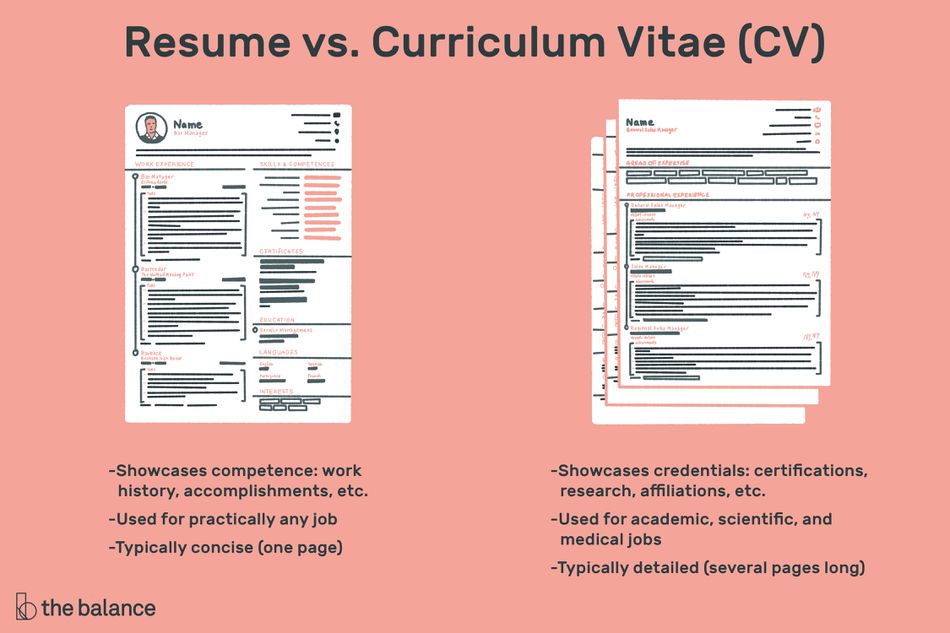 CV (Curriculum Vitae) та резюме — це два різні документи, хоча їх часто плутають, оскільки обидва використовуються при пошуку роботи. Ось основні відмінності:
Обсяг та деталі:
CV: Це докладний документ, що описує всі аспекти професійної кар'єри. Він включає в себе детальну інформацію про освіту, досвід роботи, наукові публікації, досягнення, нагороди, проєкти, курси, конференції та інші професійні активності. Зазвичай CV може бути значно довшим і не має обмежень по кількості сторінок.
Резюме: Це короткий огляд досвіду, навичок та кваліфікації, який зазвичай не перевищує 1-2 сторінки. У резюме акцент ставиться на найважливішому досвіді та навичках, що відповідають конкретній вакансії.
Цільове використання:
CV: Використовується здебільшого для академічних, наукових або дослідницьких посад. Також він часто застосовується в європейських та інших країнах за межами США.
Резюме: Переважно використовується для пошуку роботи в бізнесі та інших галузях, де необхідно стисло представити свої кваліфікації. Це стандартний документ для вакансій у США та Канаді.
Оновлення:
CV: Часто залишається незмінним, з додаванням нових досягнень або позицій, тому може постійно розширюватись.
Резюме: Регулярно адаптується під конкретну вакансію, скорочуючи або змінюючи інформацію, щоб підкреслити найбільш релевантні для роботодавця навички та досвід.
Таким чином, резюме — це стислий документ, орієнтований на конкретну роботу, тоді як CV є повним описом всієї кар'єри людини.
Для України резюме є більш поширеним документом при пошуку роботи, ніж CV. Ось кілька аспектів, які стосуються української практики:
Типовий формат:
Резюме використовується в більшості випадків для пошуку роботи в різних галузях, включаючи бізнес, державні установи, ІТ, інженерію, маркетинг тощо. Воно зазвичай не перевищує 1-2 сторінок і містить стислі відомості про досвід роботи, освіту, навички та контакти.
CV в Україні використовується рідше, переважно у науковій сфері, для академічних позицій, грантових програм чи стажувань за кордоном. CV більш детальне і може включати всі аспекти професійної кар'єри, подібно до міжнародних стандартів.
Адаптація під вакансію:
В Україні типово адаптувати резюме під конкретну вакансію, виділяючи найбільш релевантний досвід і навички. Резюме має бути лаконічним, з акцентом на те, що відповідає вимогам роботодавця.
Мова:
У більшості випадків резюме складається українською мовою, хоча для міжнародних компаній або ІТ-сфери часто використовують англійську.
CV, особливо для міжнародних програм чи наукових конкурсів, також може бути англійською мовою.
Основна структура резюме в Україні:
Контактна інформація (ім'я, телефон, електронна пошта).
Короткий опис профілю або мети (коротка фраза про професійні цілі).
Досвід роботи (основні досягнення і відповідальність на попередніх місцях роботи).
Освіта (назва навчального закладу, спеціальність).
Навички (мови, технічні навички, професійні компетенції).
Додаткові розділи можуть включати курси, сертифікації, проекти або волонтерський досвід.
Таким чином, для більшості вакансій в Україні резюме є найбільш відповідним форматом. CV використовується рідше, здебільшого для наукових або академічних позицій.
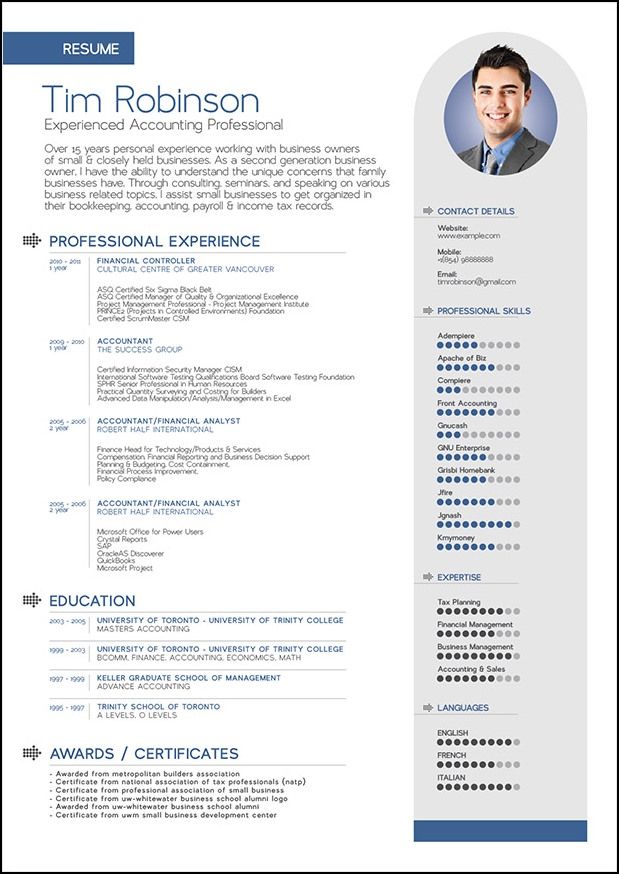 Хоча єдиного зразка резюме нема, але практика його складання і застосування свідчить про наявність головних розділів, за якими його доцільно писати. Дуже важливо: воно має бути структурованим, оформленим у діловому стилі й написаним без граматичних помилок.
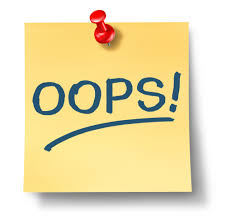 Наведемо декілька типових помилок при складанні резюме:
Зрозумілий та чіткий формат. Резюме має бути структурованим та легким для читання. Уникайте зайвих елементів оформлення (зайвих кольорів, графіків, складної верстки). Використовуйте простий, професійний шрифт і форматування.
Оптимальний обсяг. Резюме має вміщатися на одну, максимум дві сторінки, особливо якщо у вас небагато досвіду роботи. Виділяйте головне, уникайте зайвих деталей.
Адаптація під вакансію. Кожне резюме має бути адаптоване під конкретну вакансію. Виділяйте досвід та навички, які безпосередньо відповідають вимогам роботодавця.
Конкретні досягнення. Пишіть не лише про ваші обов'язки, а й про конкретні досягнення на попередніх місцях роботи. Наприклад, «збільшив обсяг продажів на 20% за рік», «реалізував проект, що зекономив 100 000 грн».
Актуальна інформація. Включайте лише актуальні та правдиві дані про досвід роботи, освіту та навички. Уникайте застарілої або зайвої інформації.
Чітка контактна інформація. Вкажіть вашу актуальну електронну пошту та номер телефону. За можливості, додайте посилання на ваш LinkedIn-профіль чи інші професійні ресурси.
Ключові навички. Складіть блок ключових навичок, які відповідають вакансії. Це допоможе роботодавцю швидше оцінити вашу придатність для посади.
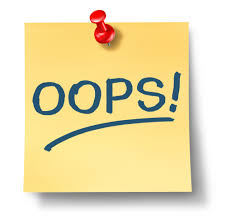 Уникання зайвої інформації. Не варто включати фізичні дані, як-от зріст чи вага. Також не додавайте причини звільнення з попередньої роботи чи ваші вимоги до заробітної плати.
Фотографія за необхідністю. Додавайте фотографію тільки у випадку, якщо це зазначено в умовах вакансії. Фото має бути професійним і якісним.
Не використовуйте "Я". Уникайте займенника «я» в тексті резюме. Використовуйте фактичні твердження, що підкреслюють ваші навички та досягнення.
Без граматичних помилок. Перевірте резюме на граматичні та орфографічні помилки. Резюме з помилками одразу справляє негативне враження.
Відгуки та рекомендації. Якщо у вас є люди, які можуть дати рекомендацію, не вказуйте їх імена в резюме. Підготуйте цей список на випадок, якщо він знадобиться під час співбесіди, і попередньо узгодьте це з цими людьми.
Уникайте шаблонів. Не використовуйте одне і те саме резюме для всіх вакансій. Адаптуйте його для кожної окремої посади, підкреслюючи необхідні навички та досвід.
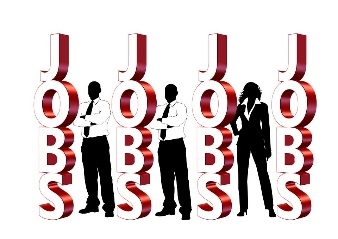 Види резюме. Резюме є двох типів – хронологічні та професійні.
У хронологічному резюме особливу увагу звертають на досвід роботи і досягнення на конкретних місцях. Таке резюме доцільно складати претендентам із солідним та успішним досвідом роботи.
ЗАГАЛЬНА ФОРМА ХРОНОЛОГІЧНОГО РЕЗЮМЕ
П. І. П.
Контакти (адреса, телефон, e-mail).
Мета (на яку посаду претендуєте).
Кваліфікація (опис кваліфікації і якостей, необхідних для конкретної посади).
Досвід роботи (у зворотному хронологічному порядку, починаючи з останнього, вказуючи місця роботи, посади, виконувану роботу і досягнення).
Освіта і тренінги (у зворотному хронологічному порядку перечислити місця навчання, отримані спеціальності, ступені).
Додаткова інформація (тут слід вказати все, що може створити враження у роботодавця і переконати у Вашій відповідності посаді, на яку Ви претендуєте. Наприклад: знання комп'ютера, швидкість набору тексту, членство в об'єднаннях професіоналів у певній галузі).
Хобі й особисту мету (хобі може співпасти з хобі роботодавця чи продемонструвати рису характеру, корисну для виконання роботи, те саме стосується і особистої мети).
Професійне резюме спрямоване на роз'яснення професійних здібностей, знань та інших якостей претендента. Таке резюме можна писати претендентам із невеликим досвідом роботи, без досвіду, але хорошою  освітою. Складання згаданого резюме можливе, якщо Ви бажаєте отримати посаду, на котрій не працювали раніше, але чітко уявляєте собі функції, чи, може, виконували їх за сумісництвом. Окрім того, за обсягом резюме не може перевищувати двох сторінок.
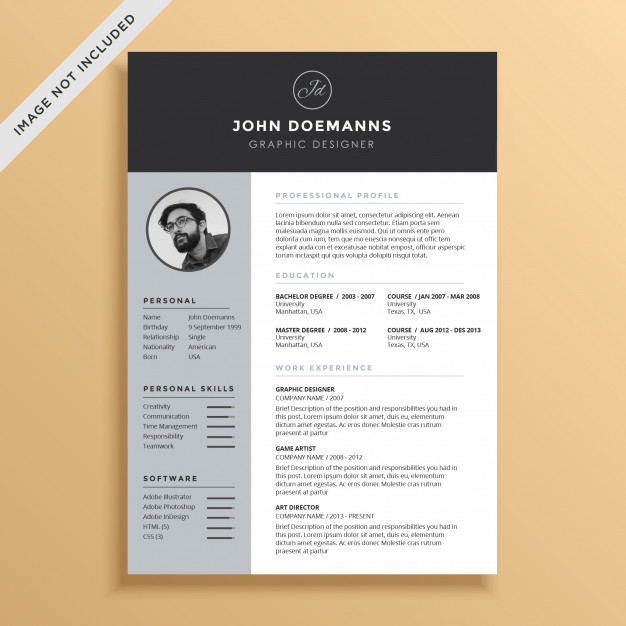 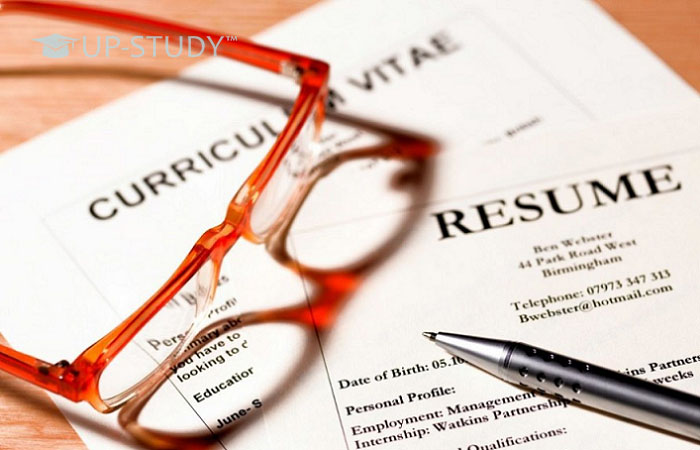 ЗАГАЛЬНА ФОРМА ПРОФЕСІЙНОГО РЕЗЮМЕ
П. І. П.
Контакти (адреса, телефон, e-mail).
Мета (на яку посаду претендуєте).
Кваліфікація (слід детальніше, ніж у хронологічному резюме,  викласти дані про кваліфікації).
Досвід роботи (вказати не місця роботи, а досвід у конкретних галузях. Описати галузь, в якій Ви працювали, потім чіткіше висвітлити спеціалізацію, додатково отримані навики. Наприклад: маркетинг; маркетингові дослідження; досвід адміністративної роботи).
Список фірм (доцільним усе-таки вказати перелік фірм, де Ви працювали).
Освіта і тренінги.
Додаткова інформація.
Хобі й особиста мета.
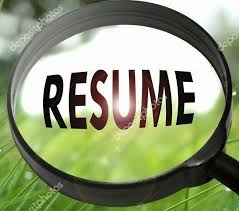 Зміст резюме
Освіта. У цьому розділі не обов'язково дотримуватися прямого чи зворотного хронологічного порядку. На перше місце ефективніше поставити ту освіту, яку вважають основною з точки зору позиції, на котру Ви претендуєте. Записи мають бути чіткими: період навчання, назва ВНЗ, факультету і спеціальності, можна вказати наявність червоного диплому чи інших академічних досягнень, також можна зазначити тему дипломної роботи, якщо вона стосується роботи, яку Вам доведеться виконувати.
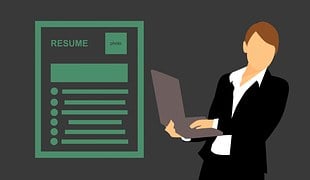 Досвід роботи. Це – найважливіша частина резюме. У більшості випадків роботодавці розглядають пошукувача з точки зору того, носієм якого конкретного досвіду він є. Досвід описують у зворотному хронологічному порядку, тобто починаючи з останнього місця роботи.
Тут важливо вказати: 
назву компанії; 
чим займалася компанія, особливо, якщо це не випливає з назви компанії чи якщо компанія не є загальновідомою; 
посаду; 
 функціональні обов'язки; 
коло відповідальності працівника на даній посаді; 
результати і досягнення.
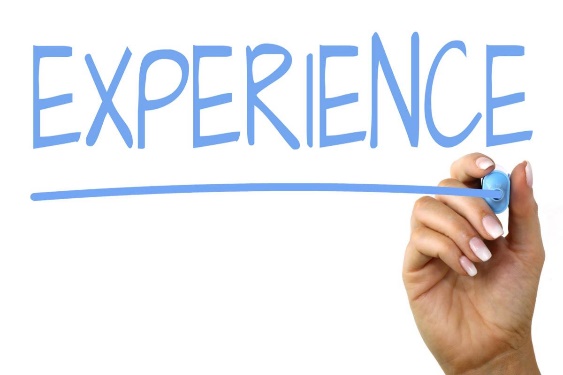 Можна вписувати й такий досвід роботи, який не відображений у трудовій книжці, але реально був і його можна підтвердити іншими способами, наприклад, перевіркою відгуків про Вашу роботу.
Описуючи досвід роботи, треба акцентувати увагу на тих функціях і результатах, які відповідають позиції, на котру Ви відправляєте резюме. Чим глибше у минуле відходить опис досвіду, тим  компактнішими будуть записи. Використовуйте тільки активні звороти і дотримуйтеся завершеної форми подачі інформації.
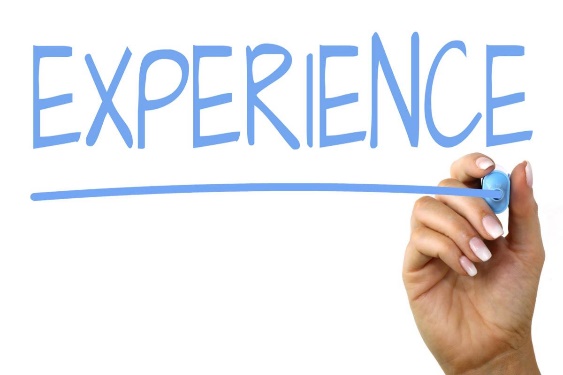 Додаткові дані. Окрім наведених даних резюме, можна вказати й інші відомості, що можуть позитивно зацікавити компанію, в яку Ви відправляєте резюме. Наприклад, особисті якості, готовність працювати ненормований робочий день та їздити у відрядження,  наявність ділових зв'язків і т. п. 
 Вичерпано пояснити як писати резюме, не можливо. Двох подібних резюме бути не може, резюме відображає індивідуальність кожної людини. Форма, стиль та зміст свідчать про Ваш характер, працездатність, уміння шукати інформацію і висловлювати свої міркування.
[Speaker Notes: Ось тут можна вказати, що ви готові їздити у відрядження в будь-який куточок світу… головне, щоб це була Італія, і бажано під час сезону піци.]
Зразок резюме керівника відділу управління персоналом
Прізвище, ім’я, по-батькові
дата народження __.__.19__ р.Адреса: Тернопіль, вул. Руська __, кВ __.Тел. _______
Треба знати і вміти
Якщо вам не вдається подолати суперечності на рівні тексту резюме (наприклад, потребують пояснення перерви в роботі, причини, з яких залишена  престижна, з точки зору зовнішніх оцінок, робота і т. ін.), використовуйте таку можливість, як супровідний лист.
Резюме – це не простий хронологічний виклад подій Вашого професійного життя. Його слід писати так, щоб цей виклад відображав попередню кар’єру в контексті отримання, розвитку, накопичення вмінь, потрібних для роботи, на яку ви претендуєте нині.
Називаючи в резюме посаду, яку Ви займали вами раніше переконаєтеся, що її назва унеможливлює ймовірність різного тлумачення виконуваної на цій посаді роботи. Щоб правильно зорієнтувати інтерв’юера, опишіть функції, які ви виконували на цій посаді.
Відбирайте під спеціальний запит тільки потрібну інформацію. Навряд чи претендентові допоможе перерахування всіх численних курсів, які він закінчив, але отримані не застосовував у практичній діяльності, й вони ніяк не пов’язані з майбутньою роботою (так само, як і перерахування взагалі всіх робіт, виконаних протягом професійного життя).
Передаючи резюме факсом, вкажіть ваші координати кілька разів, щоб у разі збоїв імовірність збереження можливості контакту з Вами була вищою.
Пишіть резюме мовою, яка вказана в оголошенні. Якщо прямих або непрямих вказівок немає, використовуйте ту мову, якою легше спілкуватися. Склавши резюме іноземною мовою, будьте готові провести нею і розгорнене інтерв’ю.
Приклади у додатках до лекції. 
Сайт для виконання 2 частини інд. роботи:
А) https://europass.cedefop.europa.eu/
Б) https://europass.cedefop.europa.eu/documents/curriculum-vitae
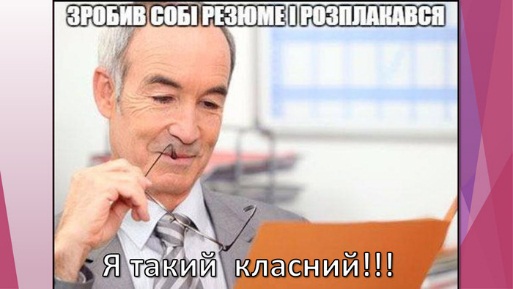 Написання і розсилання супровідного листа
Супровідний лист – важлива характеристика Вашого професіоналізму. Він формує у потенційного працедавця Ваш професійний образ і дає багато інформації про  пошукувача. Читаючи Вашого листа, працедавець зосереджується на низці важливих для себе аспектів. І тому супровідного листа Ви маєте написати, щоби виконати свою найголовнішу функцію. 
Він має переконати потенційного роботодавця прочитати Ваше резюме.
Він має переконати роботодавця у тому, що саме Ви будете надзвичайно корисними для його компанії.
Він має переконати у Вашому вмінні писати важливі ділові папери, таланті спілкування і налагоджування стосунків.
При написанні супровідного листа дотримуйтеся певних вимог.
1. Супровідний лист – це лаконічний спосіб переконання. 
2. Резюме не передбачає “вільностей”, тому саме супровідний лист є тим документом, що дає змогу пояснити, чому Ви залишили останнє робоче місце, “нестикування” в резюме, те, чому Ви звернулися в цю компанію і які ваші професійні якості будуть особливо корисні. Все це підвищує Ваші шанси бути запрошеним на співбесіду.
3. Супровідний лист – це діловий документ. Уміння написати такого листа, правильно виражати думки, складати переконливі пропозиції дасть змогу вам ще до співбесіди продемонструвати працедавцеві свої професійні якості. Не скористатися цим – великий гріх. 
4. Напишіть, звідки Ви дізналися про вакансію. Не полінуйтеся дізнатися ім’я того, хто читатиме листа, і винесіть у першому рядку. Частіше згадуйте назву компанії, не пишіть загальних слів і не вказуйте неконкретні проекти, що Ви їх ніби то здійснили. Стосовно останнього, то взагалі побільше конкретного.
5. Напишіть те, що Ви знаєте про цю компанію. 
6. Напишіть, що саме Вас цікавить в компанії і чому Ви хочете  в ній працювати. 
7. Пишіть про те, чого Ви  хотіли б досягти, працюючи в компанії. 
8. Пишіть, які конкретні професійні риси  дають змогу домогтися реалізації окреслених завдань.
9. Про попередніх роботодавців відгукуйтеся лише позитивно, а причину, з якої Ви залишили попереднє місце роботи, пов’язуйте з прагненням до професійного зростання, яке стало практично неможливим.
10. Вкажіть контактну інформацію, коли Ви готові приїхати на співбесіду.
І ще одне. Обсяг листа має не перевищувати 2000 знаків, у тому числі пропуски.
Завдання № 4: 
Ви на співбесіді й вам запропонували не зовсім етичний спосіб отримати підвищення. Напишіть коротку відповідь, як би ви відреагували в цій ситуації.
Існує дослідження, яке описує так звану "піраміду навчання", що показує, який відсоток інформації люди запам'ятовують через різні методи сприйняття і навчання. Ось приблизні відсотки, відповідно до цієї моделі:

Читання – 10%: Якщо ви просто читаєте текст або навчальний матеріал, ви зазвичай запам'ятовуєте близько 10% інформації.
Слухання (лекції, подкасти) – 20%: При сприйнятті інформації на слух, наприклад, через лекції чи аудіоматеріали, люди запам'ятовують приблизно 20% інформації.
Візуальне сприйняття (відео, графіки, діаграми) – 30%: Візуальні матеріали, такі як картинки, графіки чи презентації, допомагають запам'ятати приблизно 30% інформації.
Аудіо-візуальне сприйняття (відео з поясненням) – 50%: Поєднання зорового і слухового сприйняття, як, наприклад, перегляд відео з поясненням, дає можливість запам'ятати до 50% інформації.
Обговорення з іншими (групові дискусії) – 70%: В процесі активного обговорення чи участі в дискусії ви запам'ятовуєте близько 70% інформації.
Практичне застосування (виконання задач) – 80%: Коли людина практично застосовує нові знання, вона запам'ятовує приблизно 80% інформації.
Навчання інших – 90%: Найвищий рівень запам'ятовування (до 90%) досягається, коли ви навчаєте інших людей або пояснюєте матеріал самостійно.
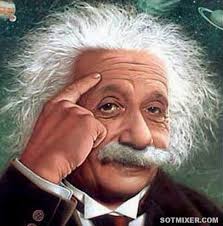 ЗАГАДКА ЕЙНШТЕЙНА
Ейнштейн вважав, що цю головоломку в його час могло вирішити тільки 2% населення. Зараз цей відсоток вище, але все-таки цікаво чи належите ви до цього відсотку?
Підказки:
9. Норвежець живе в першому будинку.
13. Норвежець живе близько блакитного будинку.
7. Мешканець із середнього будинку п'є молоко
1. Англієць живе в червоному будинку.
4. Зелений будинок стоїть ліворуч від білого, поруч.
5. Мешканець зеленого будинку п'є каву.
8. Мешканець з жовтого будинку курить "Dunhill".
11. Людина, яка містить коня, живе біля того, хто курить "Dunhill".
2. Швед тримає собаку.
3. Датчанин п'є чай.
6. Людина, яка курить "Pall Mall", тримає птаха.
10. Курець "Marlboro" живе близько того, хто тримає кішку.
12. Курець сигарет "Winfield" п'є пиво.
14. Німець курить "Rothmans"
15. Курець "Marlboro" живе по сусідству з людиною, яка п'є воду.
Початкові дані:
1. Є 5 будинків, кожен різного кольору.
2. У кожному будинку живе одна людина, що відрізняється від сусідньої за національністю: німець, англієць, швед, датчанин і норвежець.
3. Кожен п'є тільки один певний напій, курить певну марку сигарет і тримає певну тварину.
4. Ніхто з п'яти чоловік не п'є однакові з іншими напої, не курить однакові сигарети і не тримає однакову тварину.
Питання: Кому належить риба?
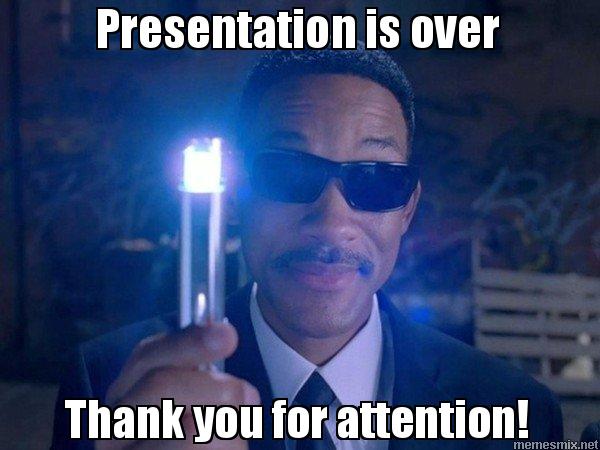 РЕКОМЕНДОВАНА ЛІТЕРАТУРА
Основна:
 Конституція України. – К.: Преса України, 1996 р. – 52 с.
Закон України «Про зайнятість населення» // Відомості Верховної Ради (ВВР), 2013. – № 24. –243 с.
Закон України «Про організації роботодавців, їх об'єднання, права і гарантії їх діяльності» // Відомості Верховної Ради (ВВР), 2013. – № 22. –216 с.
Васильченко В.С. Державне регулювання зайнятості: Навчальн. посіб. / В.С. Васильченко. – К.: КНЕУ, 2005. – 252 с.
 Волкова О.В. Ринок праці: Навчальн. посібник – К.: Центр учбової літератури, 2007. – 642 с.
Додаткова:
Гуменюк О. Особливості ситуативного та вікового розвитку Я-концепції / О. Гуменюк // Психологія і суспільство. – 2005. – № 1. – С. 46 – 62.
Занюк С. С. Психологія мотивації / С. С. Занюк. – К.: Либідь, 2002. – 304 с.
Молодь на порозі самосійного життя / Дмитрук Д.А., Яременко О.О., Балакірєва О.М. та ін. – Державний ін-т проблем сім’ї та молоді, 2014. –   166 с.
Осовська Г.В. Управління трудовими ресурсами: Навчальн. посібн. / Г.В. Осовська. – К.: ЦУЛ, 2015 – 224 с.
Пухлій В.Г. Соціальні наслідки глобалізації в Україні / В.Г. Пухлій. – К.: Служба інформаційно-аналітичного забезпечення органів державної влади, 2004. – С. 22.
Соціальні проблеми працевлаштування молоді / О.М. Балакірєва,  О.О. Яременко, О.В. Валькована, та ін. – К.: Державний ін-т проблем сім’ї та молоді, 2004. – 132с.
 Фан Туй, Еллен Хансен, Девід Прайс. Державна служба зайнятості на ринку праці, що змінюється - Міжнародне бюро праці, Женева, 2001. / Фан Туй, Еллен Хансен, Девід Прайс. // Профспілки України. – 2005. – № 6. –  С. 14 - 21.
Форд Г. Моя жизнь, мои достижения / Г. Форд. – Пер. с англ. К.:  Грайлык, 1993. – 204с.
Яценко А.Б. Міжнародні ринки ресурсів: навч.посіб. / А.Б. Яценко. – К.: ЦУЛ, 2005. – 194с.
Інформаційні ресурси:
 1. Кодекс законів про працю України, Затверджено Законом № 322-VIII (322а-08) від 10.12.71 (Редакція від 02.12.2017)  // Відомості Верховної Ради (ВВР), 1971. – № 50. – 375 с. http://zakon0.rada.gov.ua/laws/show/322-08 
2. https://europass.cedefop.europa.eu/documents/curriculum-vitae  
3. Конвенція про сприяння зайнятості й захист від безробіття № 168 (1988 р.); Конвенції та рекомендації, ухвалені  Міжнародною організацією праці  1965 – 1999, Том II,  Міжнародне бюро праці, Женева. Режим доступу: http:// zakon.rada.gov.ua/cgi-bin/laws/main.cgi
31